Конфликт интересов в НКО
Анастасия Александровна Кумаритова, эксперт в сфере НКО, к.ю.н.,
Вебинар КБА НКО 19.12.2023 в рамках проекта «Информационная поддержка НКО: налогообложение и бухгалтерский учет. Этап 5» с использованием гранта ФПГ
Что такое конфликт интересов в общеупотребительном смысле?
Что такое конфликт? Что такое интерес?

Простыми словами, конфликт интересов между НКО и ее сотрудником — это столкновение личных целей (потребностей) сотрудника с общественными целями (потребностями) НКО, где этот сотрудник работает.
Пример, 
 
Менеджеру по коммуникациях Ивановой Надежде была поставлена задача — разработать фирменный стиль и логотип благотворительного фонда для повышения его узнаваемости. Надежда обращается в брендинговое агентства своего брата.

У Надежды есть личный интерес — ее родственник получит дополнительный доход от выполнения заказа.
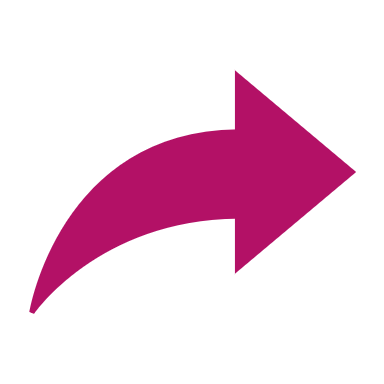 Вопрос – будет ли это нарушением?
© Кумаритова
Конфликт интересов как элемент коррупционной составляющей
12 законов с конфликтом интересов!
© Кумаритова
Правовое регулирование противодействия коррупции
Международные договоры
Правовую основу противодействия коррупции составляют:
Конституция Российской Федерации; 
общепризнанные принципы и нормы международного права и международные договоры Российской Федерации, 
Федеральный закон от 25.12.2008 N 273-ФЗ "О противодействии коррупции" и другие федеральные законы, 
нормативные правовые акты Президента Российской Федерации, а также нормативные правовые акты Правительства Российской Федерации, нормативные правовые акты иных федеральных органов государственной власти, 
нормативные правовые акты органов государственной власти субъектов Российской Федерации и 
муниципальные правовые акты.
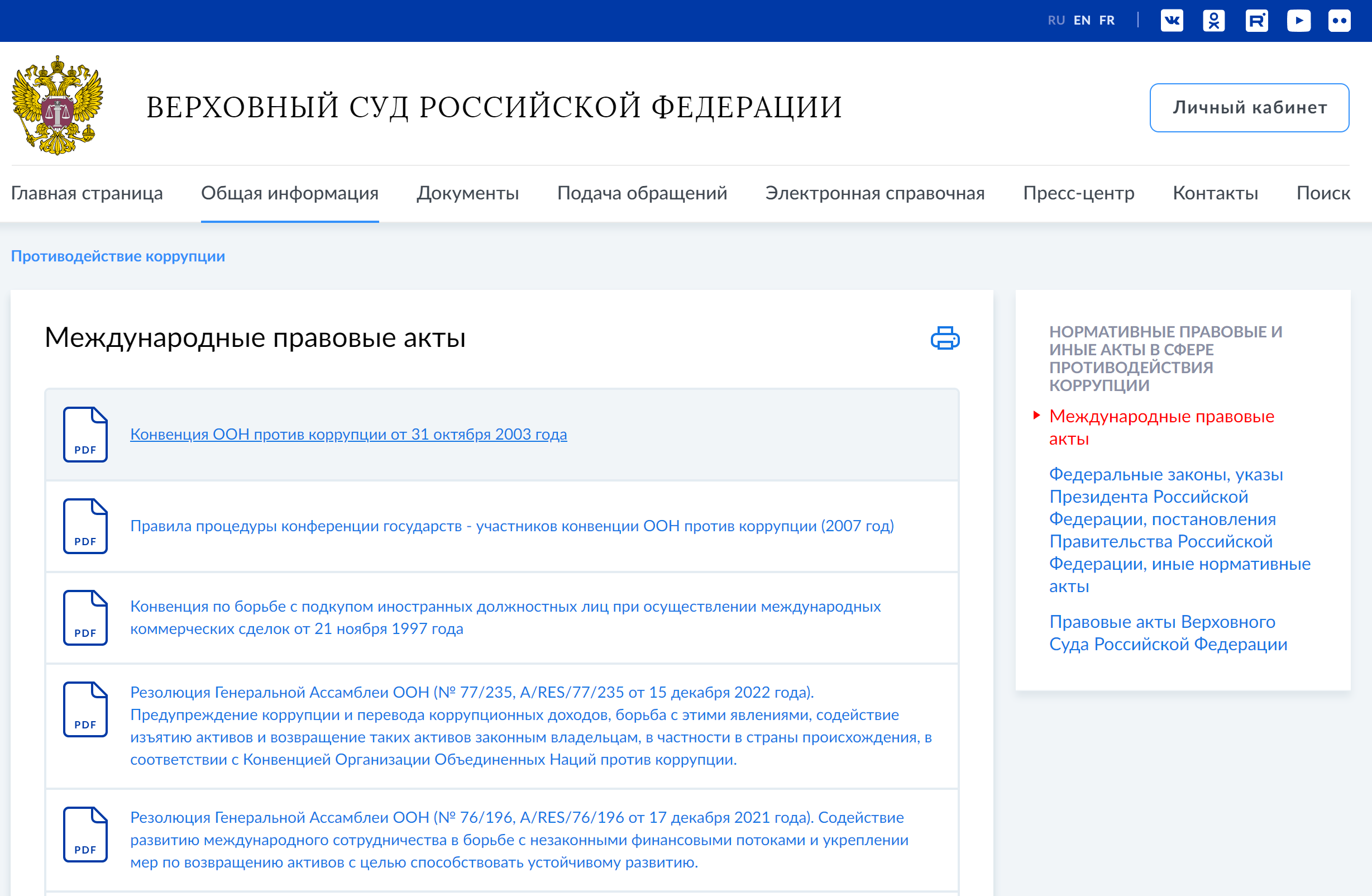 Участие в международных организациях
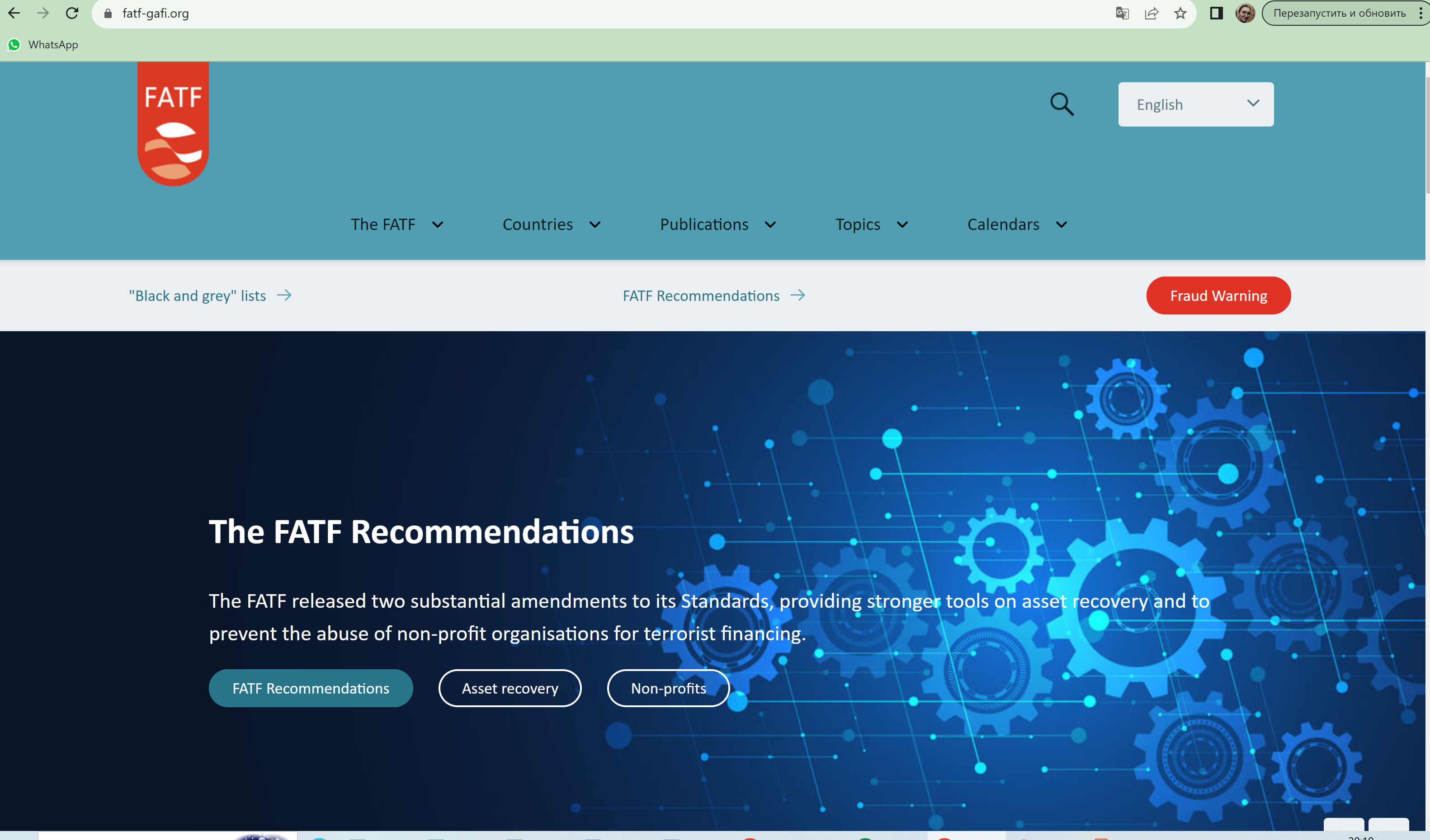 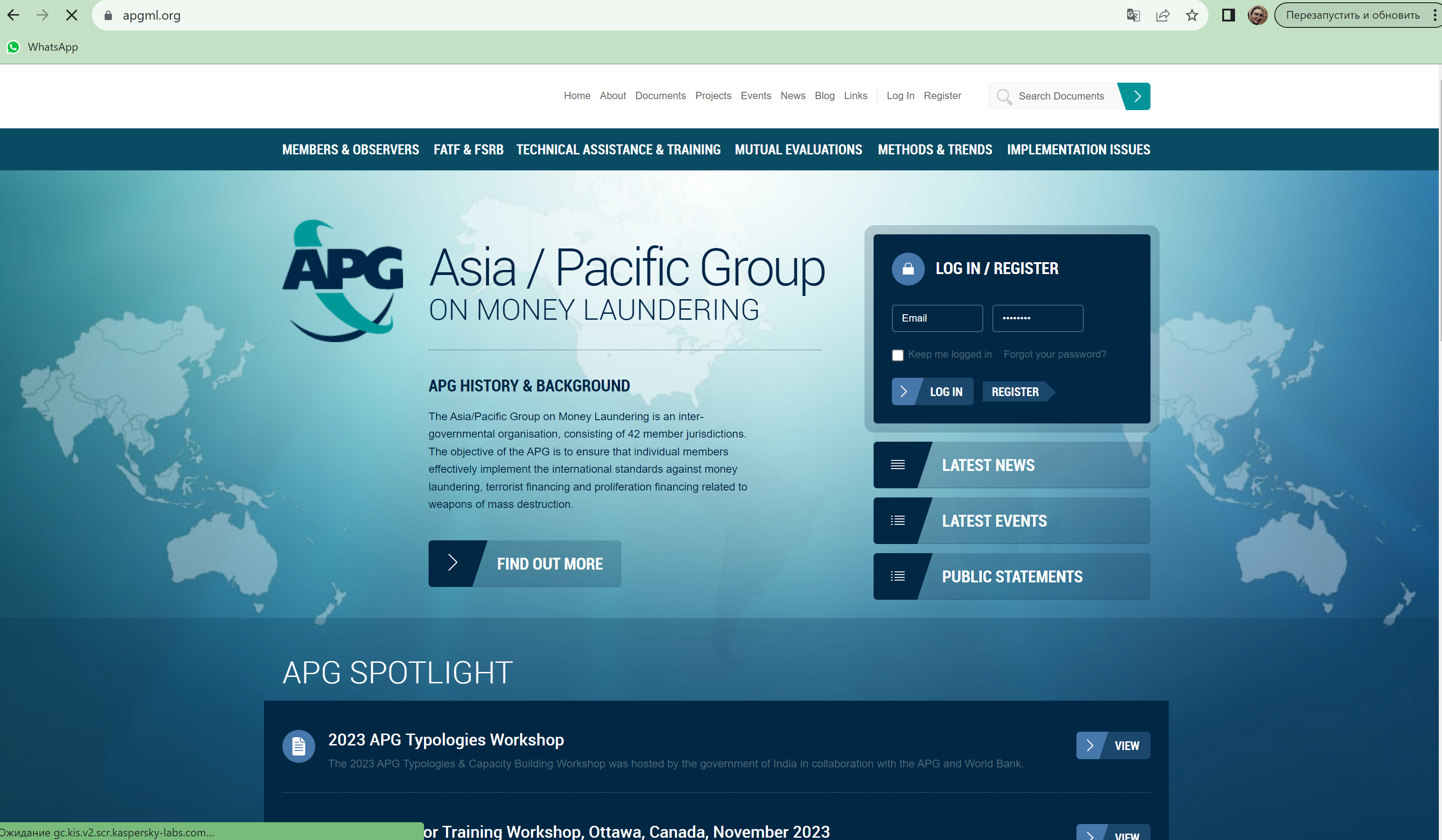 Приостановлено
© Кумаритова
Меры по предупреждению коррупции в НКО
В соответствии со статьей 13 Федерального закона от 25.12.2008 N 273-ФЗ "О противодействии коррупции" НКО обязаны разрабатывать и принимать меры по предупреждению коррупции.
Меры по предупреждению коррупции, принимаемые в НКО, могут включать:
1) определение подразделений или должностных лиц, ответственных за профилактику коррупционных и иных правонарушений;
2) сотрудничество организации с правоохранительными органами;
3) разработку и внедрение в практику стандартов и процедур, направленных на обеспечение добросовестной работы организации;
4) принятие кодекса этики и служебного поведения работников организации;
5) предотвращение и урегулирование конфликта интересов;
6) недопущение составления неофициальной отчетности и использования поддельных документов.
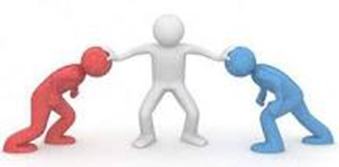 антикоррупционная оговорка в гражданско-правовых договорах!
© Кумаритова
Кодекс этики и поведения сотрудников НКО
В кодекс следует включить положения, устанавливающие общие принципы профессиональной этики и основные правила поведения, которыми должны руководствоваться работники при исполнении своих трудовых обязанностей. 

В частности, в отношении возможности получения государственными служащими подарков. 

Кроме того, при формировании кодекса этики необходимо учитывать, что запрет на дарение подарков распространяется в отношении работников:
 
образовательных организаций; 
медицинских организаций; 
организаций, оказывающих социальные услуги; 
иных аналогичных организаций, в т.ч. организаций для детей-сирот и детей, оставшихся без попечения родителей 
(статья 575 Гражданского кодекса Российской Федерации).
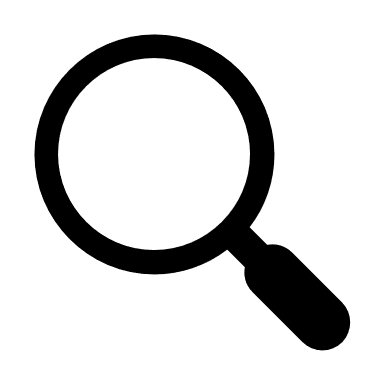 Вопрос - может ли обычный подарок, стоимостью менее 3 000 рублей, быть взяткой?
© Кумаритова
Лучшие практики сектора НКО
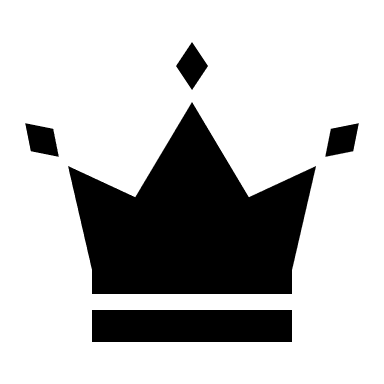 Благотворительный фонд «Система»

Благотворительный фонд «Подсолнух»

Благотворительный фонд «Так надо!»

Фонд поддержки и защиты прав соотечественников, проживающих за рубежом

Волгоградский областной общественный благотворительный фонд «Дети в беде» 

и другие.
Как вы думаете, у кого из 20 лучших благотворительных фондов российских бизнесменов — 2022 по версии рейтинга Forbes есть Кодекс этики?
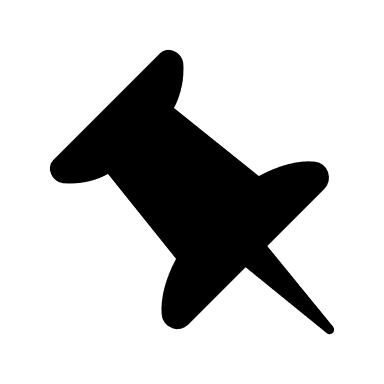 © Кумаритова
Предотвращение и урегулирование конфликта интересов в НКО
Конфликт интересов регулируется статьей 27 Федерального закона от 12.01.1996 N 7-ФЗ "О некоммерческих организациях».




Заинтересованные лица + возможности НКО = конфликт интересов 





Конфликт интересов должен быть урегулирован через процедуру ОДОБРЕНИЕ СДЕЛКИ
© Кумаритова
Заинтересованные лица
Заинтересованными лицами признаются:

руководитель (заместитель руководителя), 
лицо, входящее в состав органов управления,
лицо, входящее в состав органов надзора за ее деятельностью.

При одновременном наличии 2-х условий:

1 условие: если указанные выше лица в других организациях или с гражданами: 
состоят в трудовых отношениях, 
являются участниками, кредиторами этих организаций либо 
состоят с этими гражданами в близких родственных отношениях или 
являются кредиторами этих граждан.



2 условие: если эти другие организации или граждане являются: 
поставщиками товаров (услуг) для НКО, 
крупными потребителями товаров (услуг), производимых НКО, 
владеют имуществом, которое полностью или частично образовано НКО, или 
могут извлекать выгоду из пользования, распоряжения имуществом НКО.
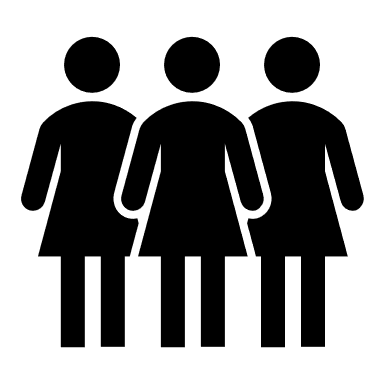 Крупная сделка!?
© Кумаритова
Возможности НКО
Под термином "возможности НКО" понимаются: 
принадлежащие НКО имущество, имущественные и неимущественные права, 
возможности в области предпринимательской деятельности,
информация о деятельности и планах НКО, имеющая для нее ценность.
ПРИМЕРЫ
© Кумаритова
Обязанность сообщить о конфликте интересов
Заинтересованное лицо – 

руководитель (заместитель руководителя), 
лицо, входящее в состав органов управления,
лицо, входящее в состав органов надзора за ее деятельностью.

обязано сообщить о своей заинтересованности высшему органу НКО или органу надзора за ее деятельностью до момента принятия решения о заключении сделки. 

(В бюджетном учреждении - соответствующему органу, осуществляющему функции и полномочия учредителя).
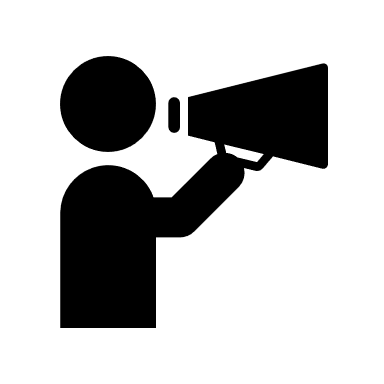 © Кумаритова
Одобрение сделки
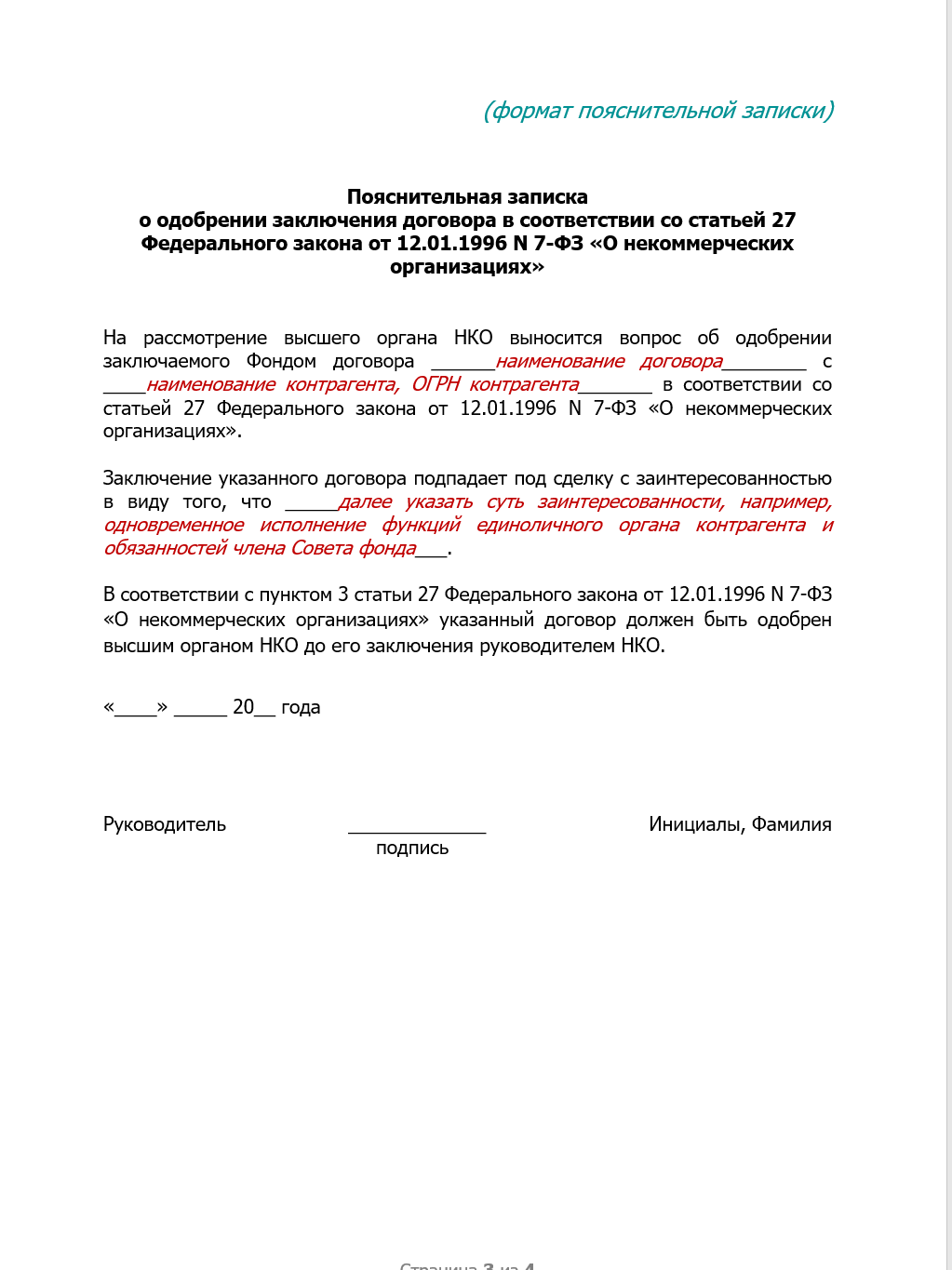 Сделка должна быть одобрена высшим органом НКО или органом надзора за ее деятельностью 
(в бюджетном учреждении - соответствующим органом, осуществляющим функции и полномочия учредителя).


Заинтересованные лица, если они входят в высший орган или орган надзора, обязательно воздерживаются при голосовании!
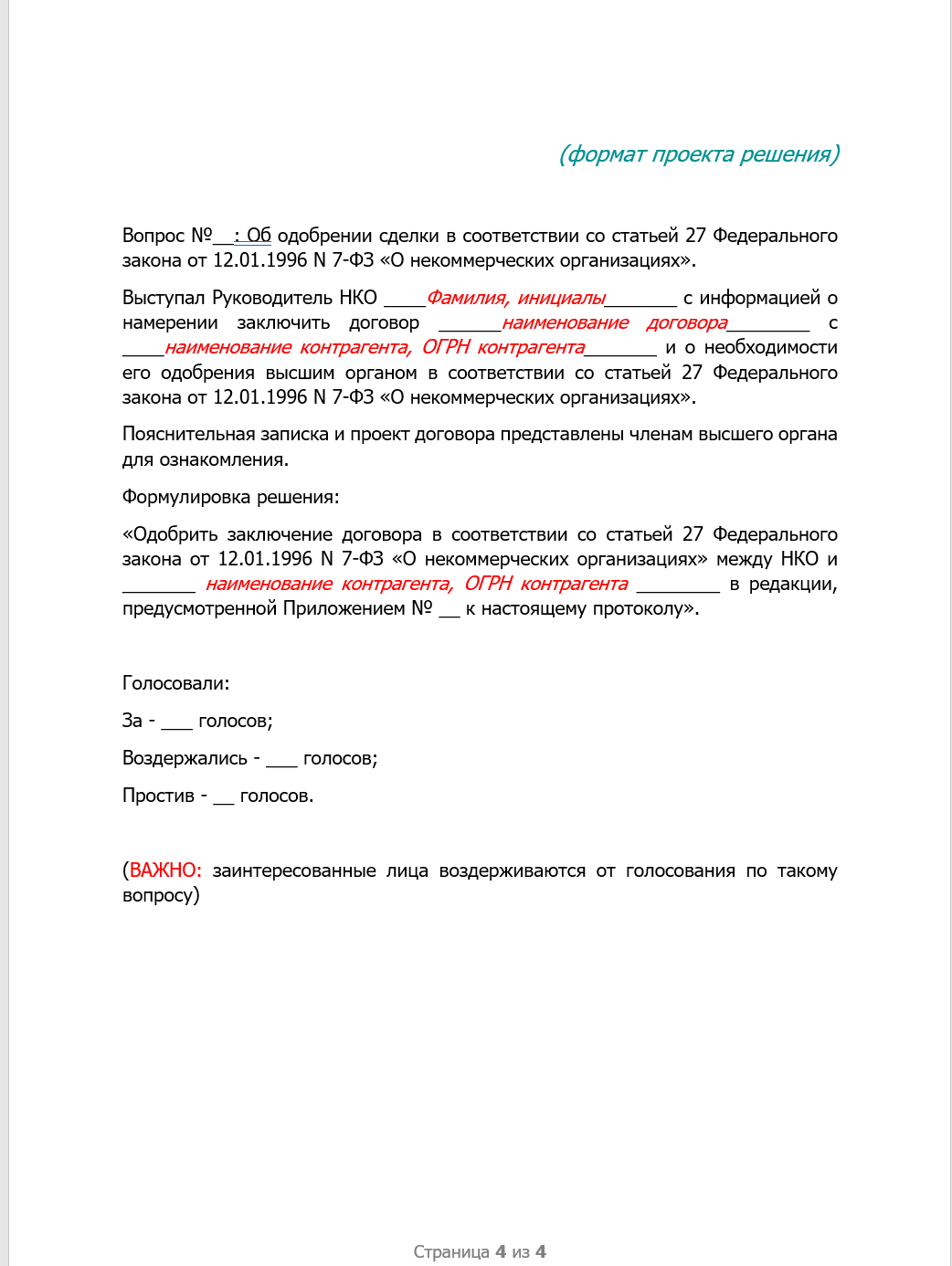 © Кумаритова
Последствия за несообщение о конфликте интересов
Сделка, совершенная от имени некоммерческой организации заинтересованным лицом с нарушением требований Федерального закона "О некоммерческих организациях", может быть признана судом недействительной. 
В соответствии со статьями 173 и 173.1. Гражданского кодекса Российской Федерации по иску 
НКО, 
ее учредителей (учредителя);
членов (члена) коллегиального высшего органа управления; 
членов (члена) органа надзора.
если будет доказано, что другая сторона сделки знала или должна была знать об отсутствии предварительного согласия на совершение такой сделки высшего органа НКО и (или) органа надзора.
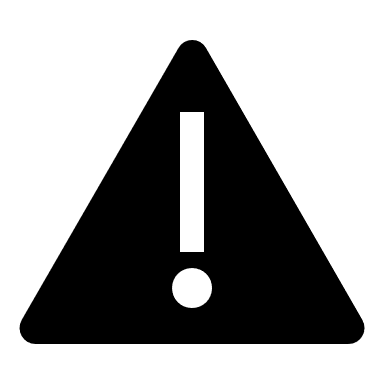 © Кумаритова
Причинение НКО убытков
в натуре или в виде стоимости  
     (статья 167 Гражданского кодекса РФ)

убытки = реальный ущерб + упущенная выгода (статья 15 Гражданского кодекса РФ)

ответственность солидарная, если убытки причинены несколькими заинтересованными лицами.
Заинтересованное лицо несет перед НКО ответственность в размере убытков, причиненных им этой НКО.
© Кумаритова
Примеры из практики
Определение Верховного Суда РФ от 03.07.2012 N 48-КГ12-1.
Суть дела: Директор Фонда учредил ООО, после чего заключил от имени Фонда с этим ООО договор об уступке в полном объеме прав и обязанностей по договору аренды земельного участка.

Определение ВАС РФ от 12.03.2012 N ВАС-2182/12 по делу N А53-947/10. 

Суть дела: Президент Фонда совершил сделку по переуступке прав требования по договору целевого займа и прав залогодержателя по закладной путем оформления сделки купли-продажи закладной в пользу ООО, в котором он же был генеральным директором.
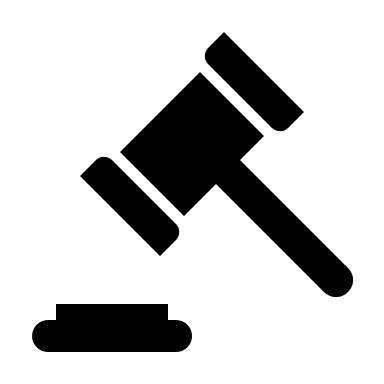 © Кумаритова
БЛАГОДАРЮ ВАС ЗА ВНИМАНИЕ!
Контакты:

Анастасия Александровна Кумаритова

a.a.kumaritova@gmail.com
© Кумаритова